Who we are
Project
Connection
Others
027-12345687
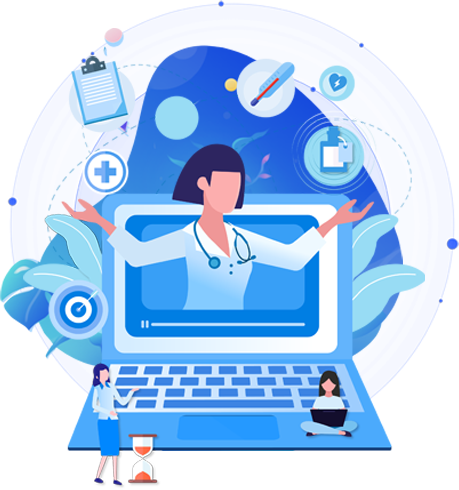 Free
PPT templates
Insert the Subtitle of Your Presentation
Jpppt.com
20XX. XX
https://www.freeppt7.com
Who we are
Project
Connection
Others
027-12345687
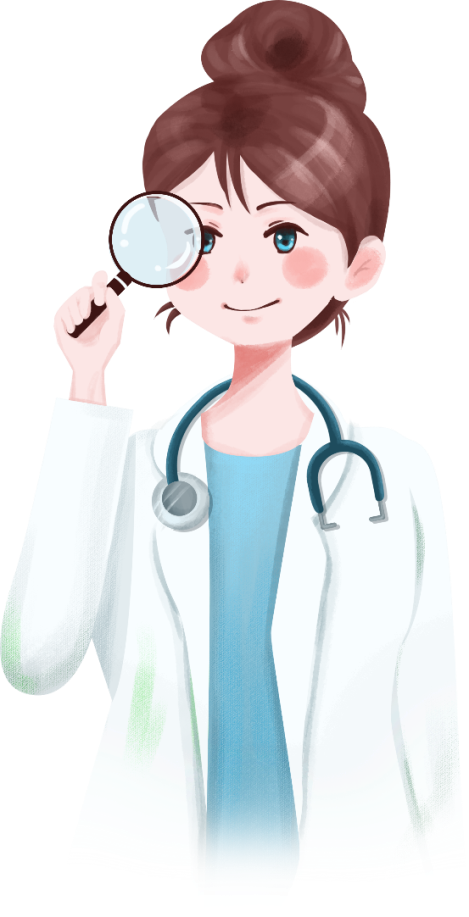 Add the title text
1
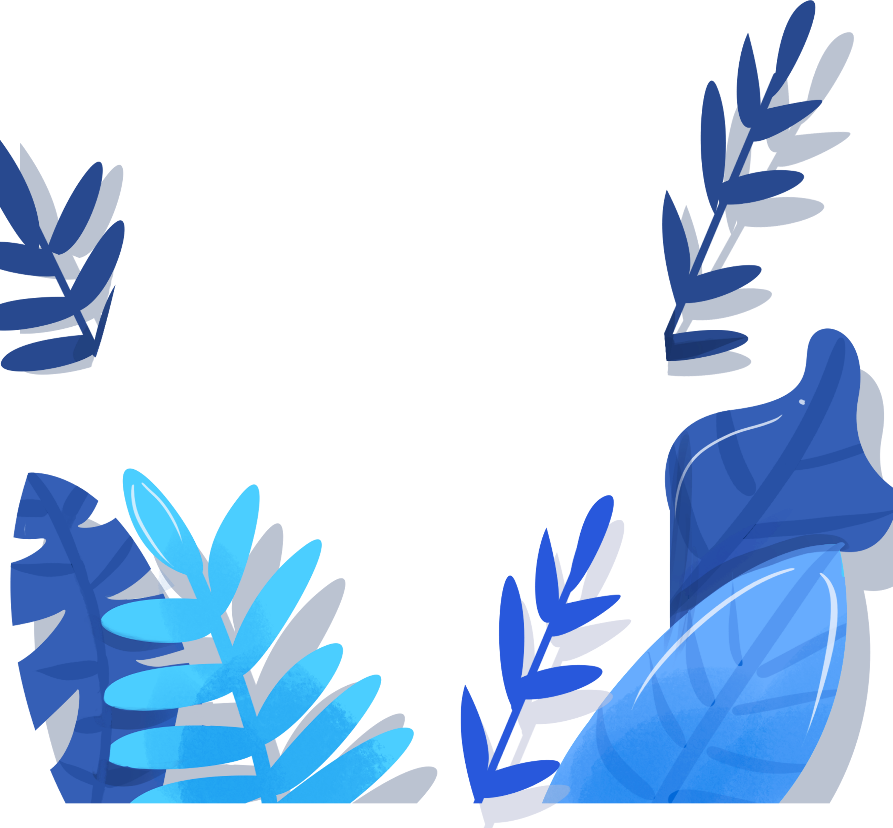 Add the title text
2
Add the title text
3
Add the title text
4
Who we are
Project
Connection
Others
027-12345687
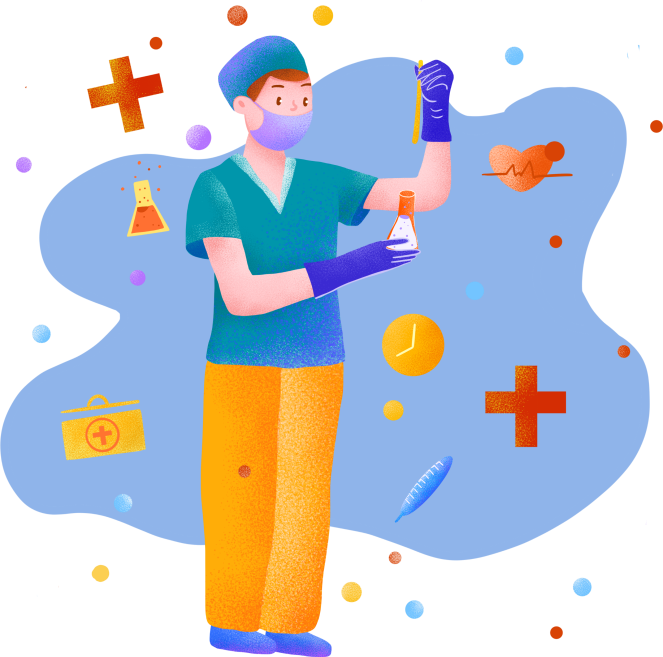 Enter the chapter title
which works better. Icons and pictures can be replaced with one click according to your personal needs. Data charts can be replaced and edited
Who we are
Project
Connection
Others
027-12345687
Enter the title text
title
title
Click here to add content, content to match the title, you can copy and paste directly, to select useful keyword entry.
Click here to add content, content to match the title, you can copy and paste directly, to select useful keyword entry.
Who we are
Project
Connection
Others
027-12345687
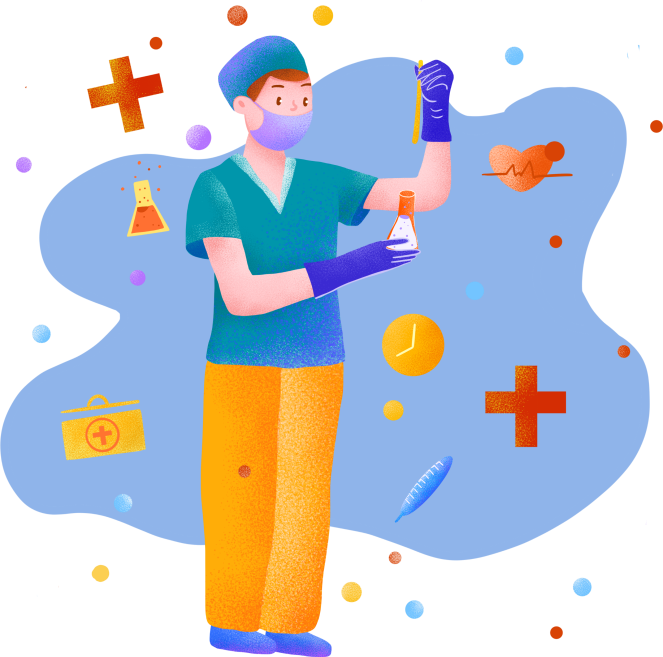 Enter the chapter title
which works better. Icons and pictures can be replaced with one click according to your personal needs. Data charts can be replaced and edited
Who we are
Project
Connection
Others
027-12345687
BARTHEL  Index score sheet
Who we are
Project
Connection
Others
027-12345687
Add the title text
Tittle
Click here to add content, content to match the title, you can copy and paste directly, to select useful keyword entry.
Tittle
Click here to add content, content to match the title, you can copy and paste directly, to select useful keyword entry.
Who we are
Project
Connection
Others
027-12345687
Add the title text
Tittle text
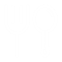 Click here to add content, content to match the title, you can copy and paste directly, to select useful keyword entry.
Click here to add content, content to match the title, you can copy and paste directly, to select useful keyword entry.
10
5
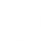 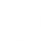 Who we are
Project
Connection
Others
027-12345687
Complete the entire process independently. If safely reach the bedside, brake the wheelchair, lift the pedals, safely move under the bed, lie down;
Or sit up in bed, move to the bedside, change the position of the wheelchair if necessary, and then transfer from the bed to the wheelchair.
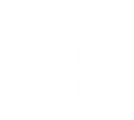 In completing the above procedure, some steps require some help, reminder, or supervision to ensure safe completion.
bed-Wheelchair transfer
nationwide19Prevalence of hypertension in adults over the age of 1919.9%，
About one new patient per year600more than a million,Among them150More than 10,000 people have died from stroke caused by high blood pressure
Who we are
Project
Connection
Others
027-12345687
Tittle text
Tittle text
The swelling is not centered on the earlobe, but is confined to the neck or front of the ear, as a nucleus, the hard edges are clear, the pressure pain is obvious, the shallow activity.
The population is generally susceptible to influenza infection, after the disease has a certain degree of immunity
title
Who we are
Project
Connection
Others
027-12345687
Add the title text
supervise
Click here to add content that matches the title.
Operate the wheelchair
Click here to add content that matches the title.
walk
Wear prosthetics
Click here to add content that matches the title.
Click here to add content that matches the title.
Score
Click here to add content that matches the title.
Who we are
Project
Connection
Others
027-12345687
Tittle text
10divide
5divide
Click here to add content that matches the title.
Click here to add content that matches the title.
Tittle text
10divide
5divide
Click here to add content that matches the title.
Click here to add content that matches the title.
Who we are
Project
Connection
Others
027-12345687
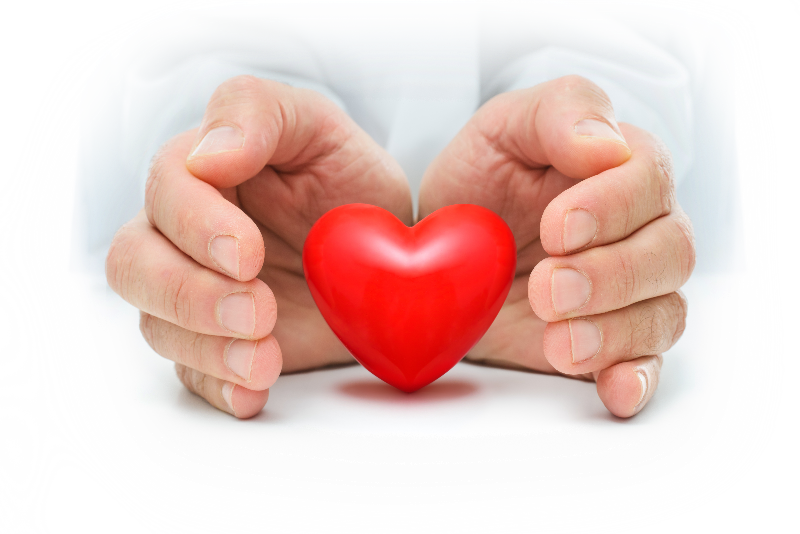 The title text
Click here to add content that matches the title.
The title text
Click here to add content that matches the title.
industryPPTtemplatehttp://www.1ppt.com/hangye/
Who we are
Project
Connection
Others
027-12345687
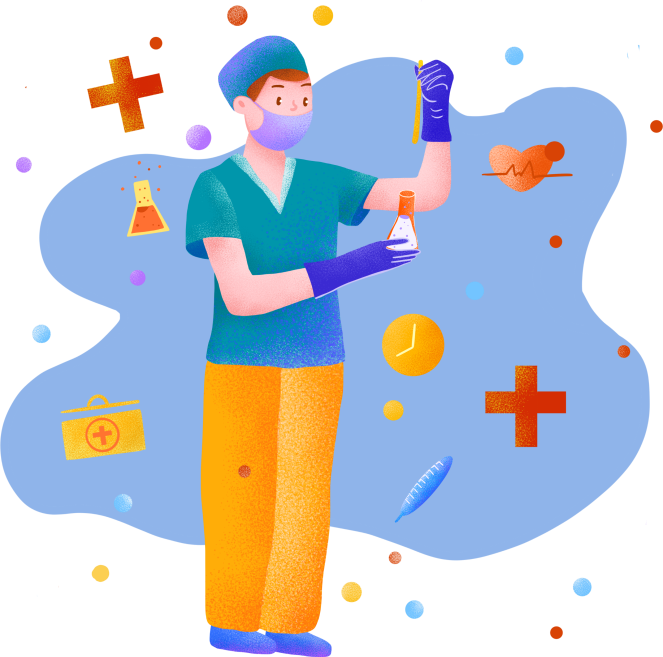 Enter the chapter title
which works better. Icons and pictures can be replaced with one click according to your personal needs. Data charts can be replaced and edited
Who we are
Project
Connection
Others
027-12345687
Commonly used are powerless walkers, including a variety of walking sticks and walkers
People are generally susceptible to influenza infection, after the disease has a certain degree of immunity, but the maintenance time is not long, the virus continues to mutate, can cause repeated infection
The title text
Men are generally more likely than women, and the younger the disease, the more obvious it is in the elderly,35-49The annual rate of hypertension in the older population is higher than in other age groups.
Who we are
Project
Connection
Others
027-12345687
Add the title text
The rash has the most cadres, the head and face second, fewer limbs, palms, foot less
Body changes
1
As we get older, the prevalence increases. And the chance of coronary heart disease also increased
walking stick
2
Patients can experience headache, general discomfort, fever, loss of appetite and other pre-symptoms
Patient symptoms
3
after becoming papules, then developing into blisters, often accompanied by itching,1-2After a few days, it begins to dry out
Late symptoms
4
Influenza is short for influenza and is an acute respiratory infection caused by influenza virus
influenza
5
Who we are
Project
Connection
Others
027-12345687
Add the title text
influenza virus
Cane
Click here to add content that matches the title.
Click here to add content that matches the title.
The title text
Forearm cane
walking stick
Click here to add content that matches the title.
Click here to add content that matches the title.
Who we are
Project
Connection
Others
027-12345687
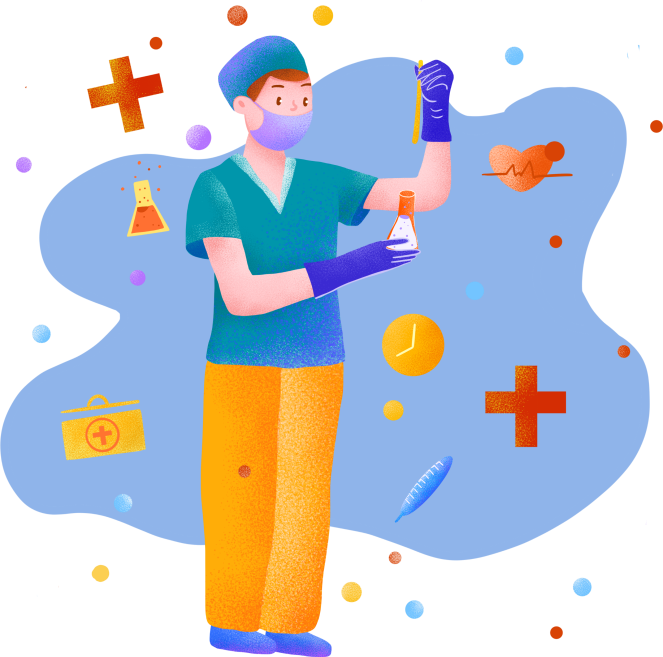 Enter the chapter title
which works better. Icons and pictures can be replaced with one click according to your personal needs. Data charts can be replaced and edited
Who we are
Project
Connection
Others
027-12345687
The title text
keyword
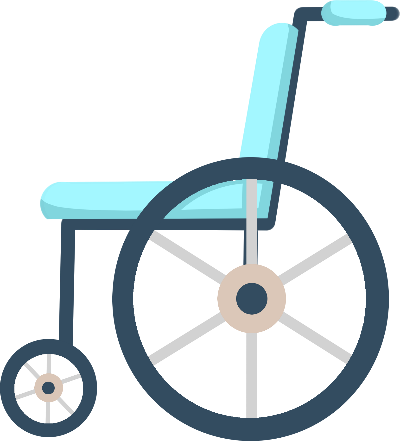 keyword
keyword
keyword
keyword
keyword
Who we are
Project
Connection
Others
027-12345687
Measure the horizontal distance between the hips and the lower intestinal muscles of the calf when sitting down, subtracted6.5cm
Seat length
Measure the distance between the hips or strands when sitting down, plus5cm, that is, sit down on each side2.5cmthe gap.
Seat width
Low backrest (large range of upper body and upper limb activity) - Measure the distance from the sitting surface to the armpits, subtracted10cmHigh backrest (more stable) - Measure the actual height of the seat to the shoulder or rear pillow
Back height
When sitting down, the upper arm is perpendicular, the forearm is flat on the armrest, the height of the chair surface to the lower edge of the forearm is measured, and then added2.5cm
Armrest height
Who we are
Project
Connection
Others
027-12345687
Lack of physical activity
High blood lipids
Other factors
diabetes
Overweight and obese
transmissibility
A family history of cardiovascular disease can increase the risk of high blood pressure
it is an independent factor in the onset of stroke
Mental labor is more ill than manual labor.
Increased cholesterol and LDL cause atherosclerosis, which leads to high blood pressure.
The incidence of cardiovascular disease is higher than in normal blood sugar people10more than double
Higher cholesterol and LDL cause atherosclerosis
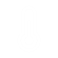 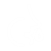 The title text
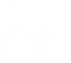 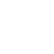 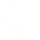 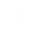 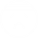 Who we are
Project
Connection
Others
027-12345687
01
02
03
04
05
The title text
The title text
The title text
The title text
The title text
Click here to add content that matches the title.
Click here to add content that matches the title.
Click here to add content that matches the title.
Click here to add content that matches the title.
Click here to add content that matches the title.
Who we are
Project
Connection
Others
027-12345687
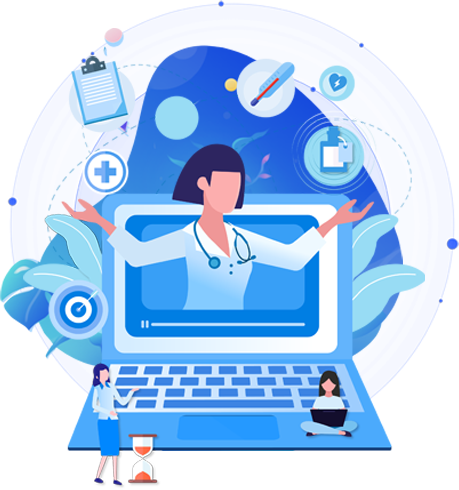 Thank you
Insert the Subtitle of Your Presentation
Jpppt.com
20XX. XX
Fully Editable Icon Sets: A
Fully Editable Icon Sets: B
Fully Editable Icon Sets: C